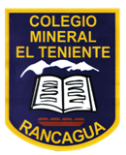 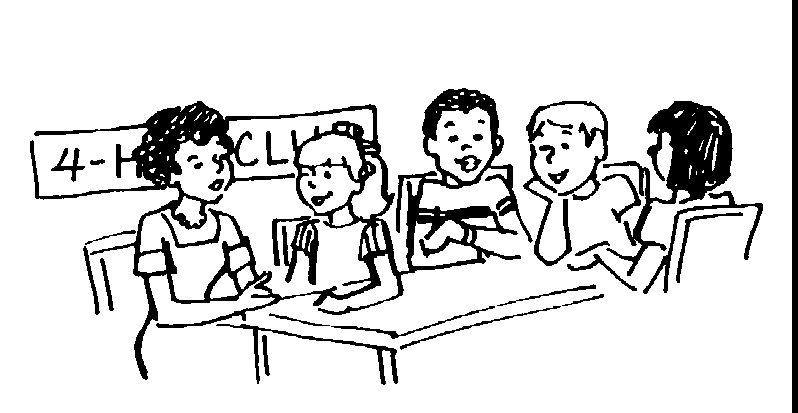 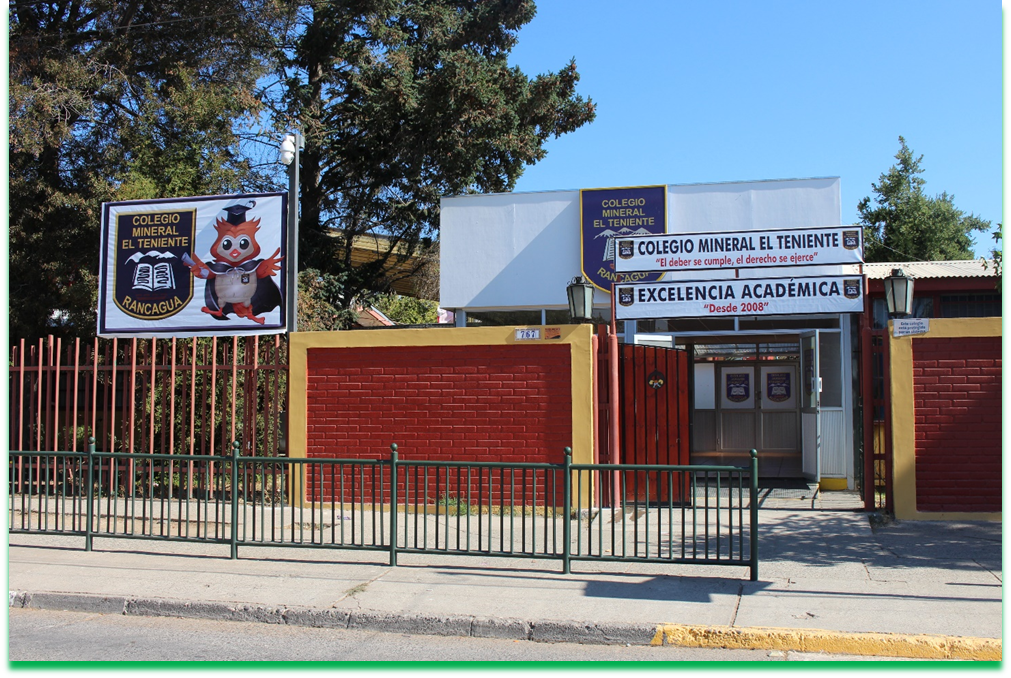 ASIGNATURA: TECNOLOGÍA   1° a – b - c
          CLASE N° 15
¿Qué vamos Aprender hoy? 
Construir objetos tecnológicos, haciendo uso de diversas herramientas y materiales, demostrando curiosidad por el entorno tecnológico, y disposición a informarse y explorar diversos usos, funcionamiento y materiales. 
¿Qué vamos a lograr?
Reconocer necesidades y problemas de su cotidianidad.
Recordar los 3 pasos de Proceso Tecnológico.
Construir Objeto Tecnológico.
Recordemos
La semana pasada diseñaste un objeto tecnológico, llevando a cabo 3 pasos
1.- Identificar un problema.
2.- Diseñar.
3.- Construir un objeto.
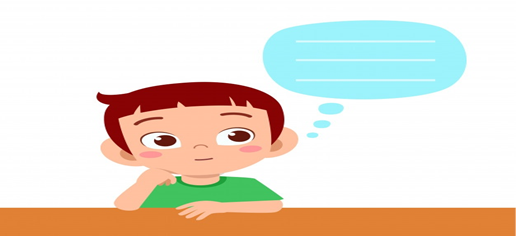 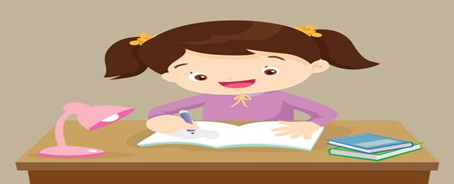 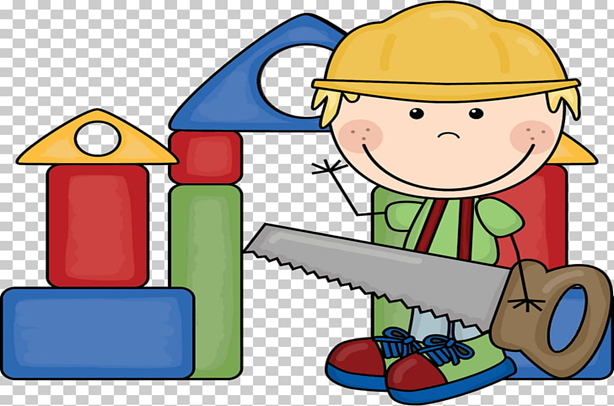 Recordar conceptos y Proceso Tecnológico.
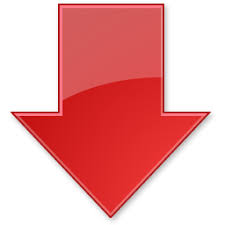 1.- Identificar un problema, implica descubrir una necesidad.
Y debes hacerte las siguientes preguntas:
¿Cuál es el problema?  ¿Cómo puedo solucionarlo?
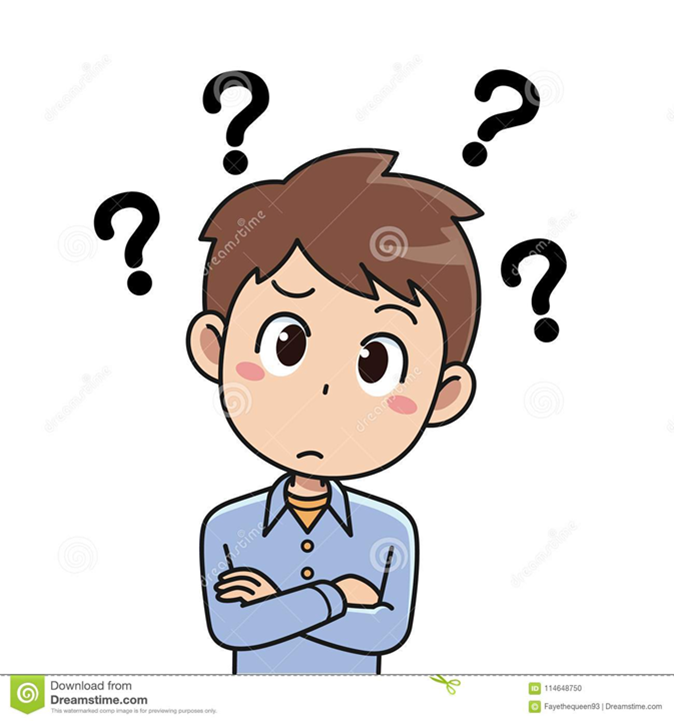 2.-Diseñar
Es el proceso que implica trazar ideas, imaginar y dibujar la solución al problema planteado en el paso anterior.
También es cuando identificamos los materiales y herramientas que utilizaremos.
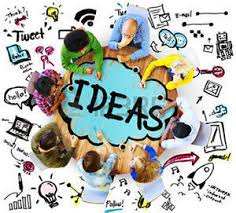 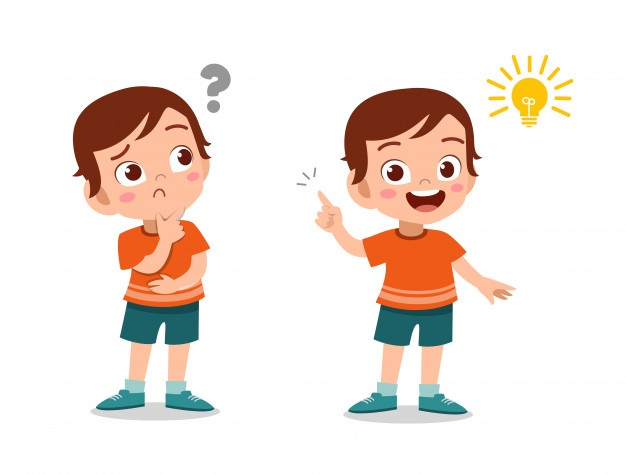 3.-Construir un objeto.
Es el proceso que nos permite llevar a cabo nuestro objeto tecnológico, donde usamos las HERRAMIENTAS y MATERIALES seleccionados y nos dedicamos a elaborar el objeto.
EJEMPLO: Una repisa para guardar cosas.
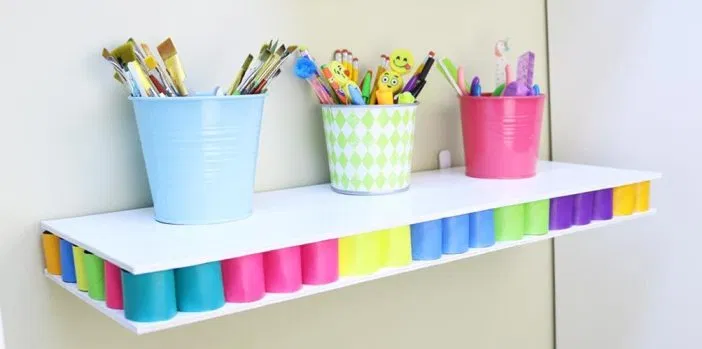 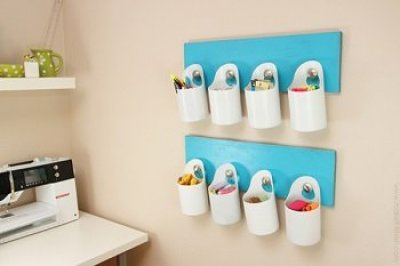 Llegó el momento de CONSTRUIR el objeto Tecnológico que DISEÑASTE la clase pasada. Para eso, debes ir en busca de los materiales y herramientas que utilizarás y seguir los pasos desarrollados la clase anterior. Recuerda, pedir la ayuda de un adulto de tu familia. ¡Éxito!
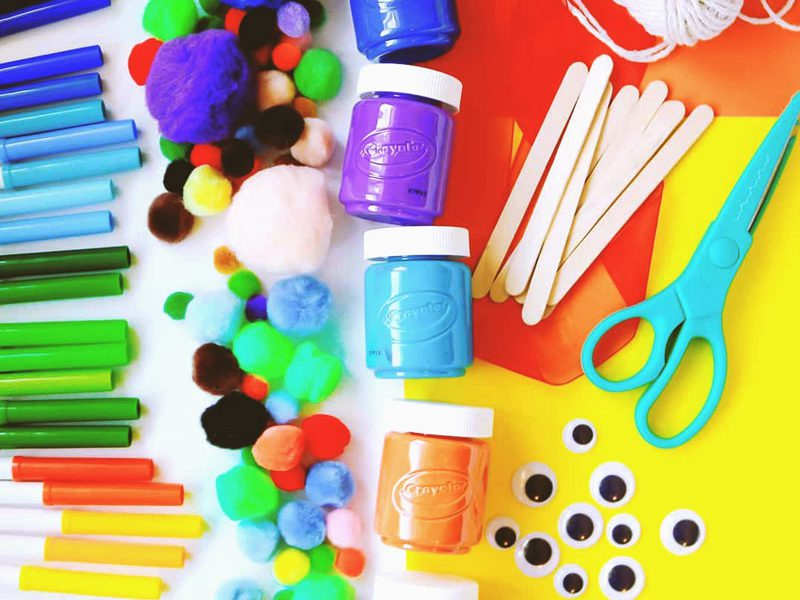 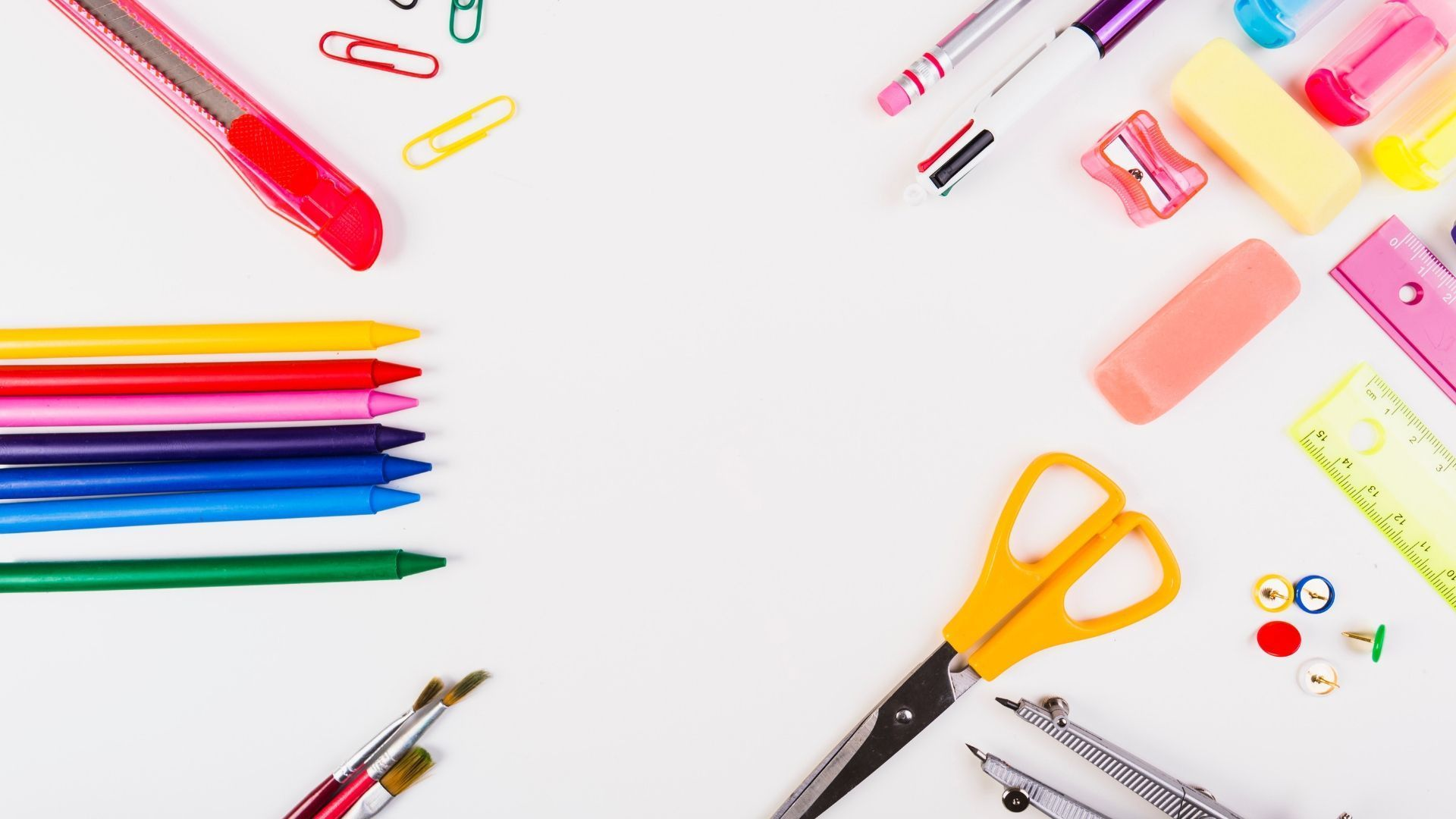 AHORA….. ¡ES TIEMPO DE CONSTRUIR!
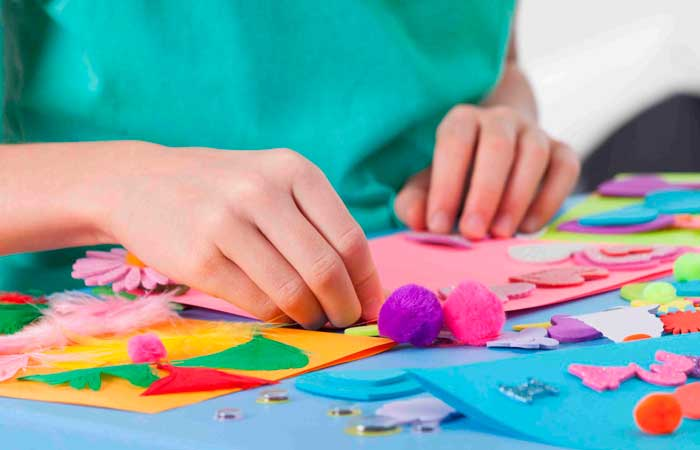 Socializa la actividad con tu familia, cuídate mucho, no salgas de casita, y diviértete aprendiendo. Cualquier duda comunícate con tu profesora jefe.